無線設備等保守規程の認定制度の概要
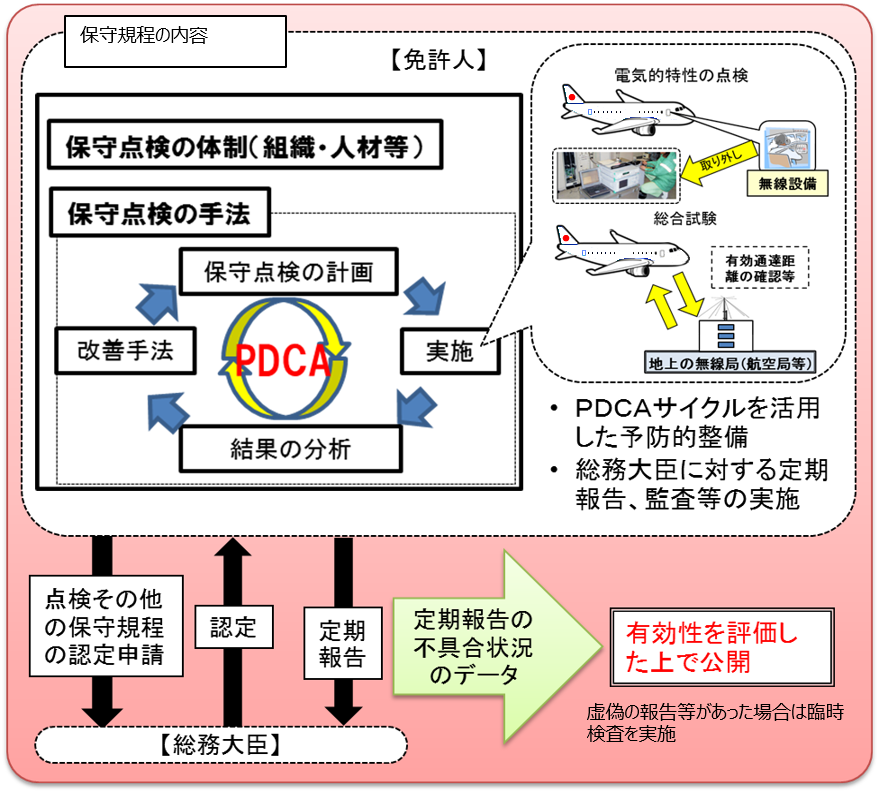 ■ 無線設備等保守規程の主な記載項目　【無線局免許手続規則第25条の26第1項より】
〇　無線設備等の点検その他保守を行う施設・組織体制の概要
　〇　無線設備等の点検その他保守の信頼性管理の目標値又は管理値
　〇　無線設備等の点検その他保守の実施方法・間隔
　〇　無線設備等の点検その他保守に関する品質管理の概要
　〇　無線設備等の点検その他保守に関する信頼性管理における分析と処置対策の概要
■ 基準適合性の確認間隔（最長年数）　【電波法施行規則第40条の２より】